ADMASTER-STAMP!20240515-3574236
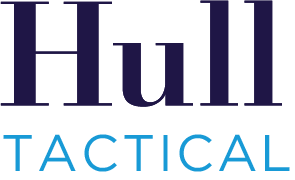 Micro Alphas
Predicting the Equity Risk Premium
Authors: Blair Hull, Petra Bakosova, Francois Cocquemas, Euan Sinclair, Petri Fast
Published November 2024
1
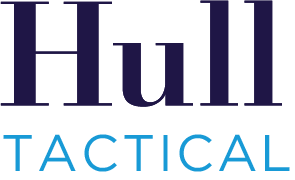 Introduction
Micro Alphas: Weak signals that become predictive when combined. 

Machine Learning Techniques (Elastic Net) used for equity risk premium prediction.
2
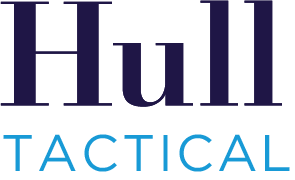 Why Do We Care?
This strategy is currently deployed in a publicly traded fund.

Contribution to the return predictability discussion.
3
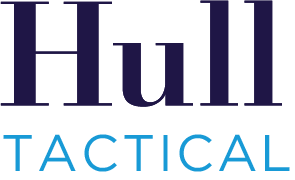 Efficient Market Hypothesis
Theoretical Foundation: Investors can’t all beat the market. 
Critique: Market Predictability challenged by Goyal & Welch (2008).
Robert Merton: “Predicting the market is a fool’s errand.”
Burton Malkiel: “Don’t try to time the market. No one can do it. It’s dangerous.”
4
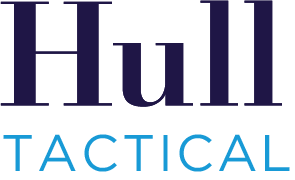 What Has Changed
There has been an explosion of available data.
Computation costs have plummeted.
Advancements in AI and Machine Learning have accelerated progress.
Buy and sell SPY at closing auction which provides no slippage against the market close.
5
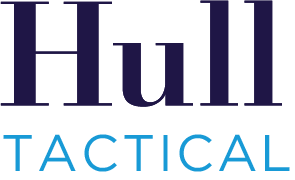 Our Approach
Features
Dynamic Transformations (DEoptim)
Elastic net regularization to avoid overfitting and manage multicollinearity
Cross-validation
Betting Scheme
6
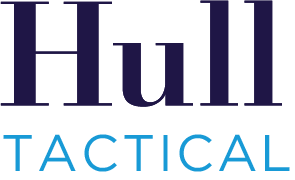 Core Features
Broad Market & Macro: BAA yield, financial conditions, term spread.
Sentiment: Trading sentiment, speculation indicators.
Variance-Related: VIX index, volatility signals. 
Seasonality and Events: FOMC dates, seasonal patterns.
7
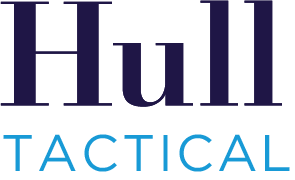 Data Transformations
Feature transformations capture nonlinear relationships.

Expanding-window approach: Re-optimize every year to predict the next year’s daily excess return.
8
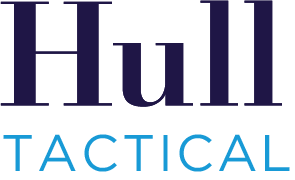 Relative Feature Importance
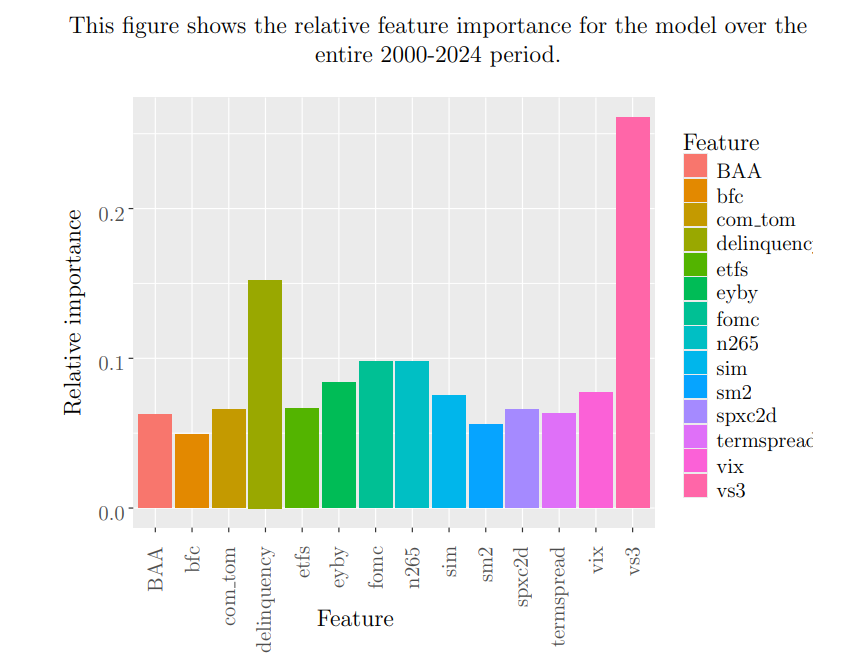 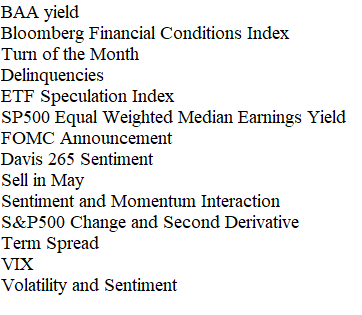 9
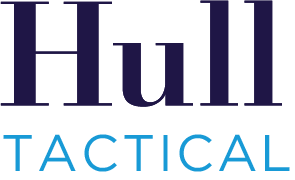 Feature Importance
Dynamic feature relevance reflects adaptability to market conditions.
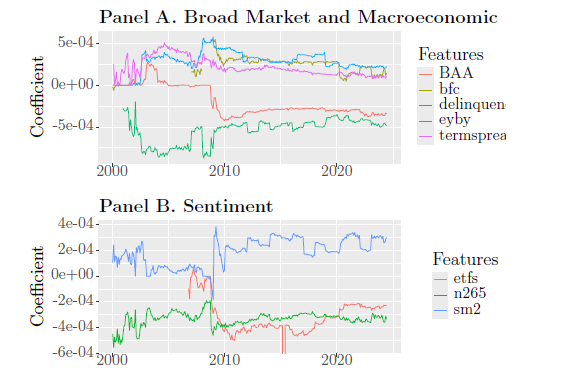 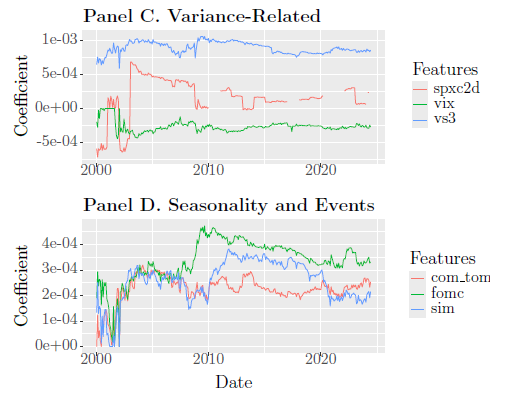 10
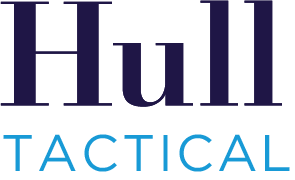 Evaluation Metrics
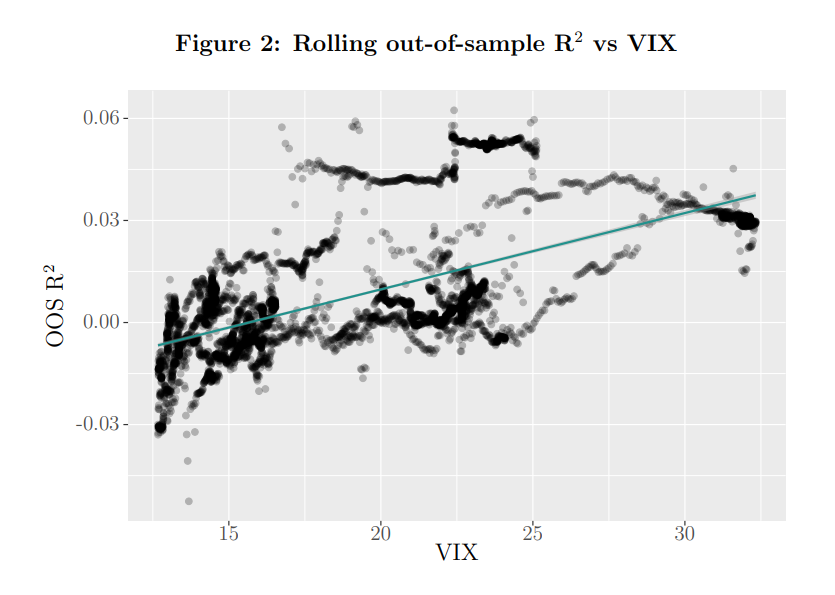 Out-of-sample R² , RMSE for accuracy. 

Portfolio metrics: CAGR, Sharpe Ratio, Sortino Ratio, CAPM Alpha, Beta.
11
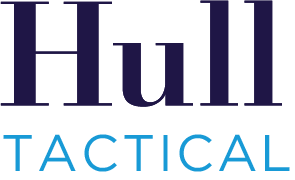 Results Overview
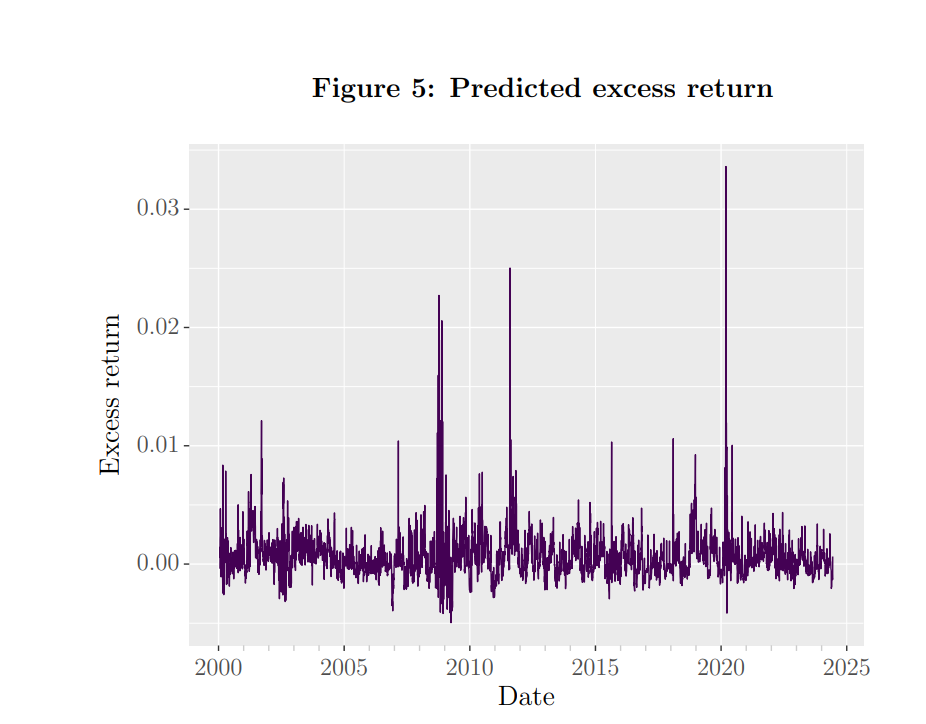 Full Sample (2000-2024)
CAGR: 14.0%
Sharpe Ratio: 0.556
Sortino Ratio: 1.074
CAPM Alpha: 6.4%
12
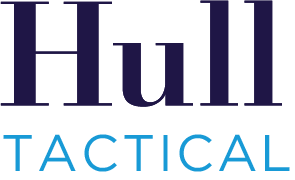 Performance During Market Stress
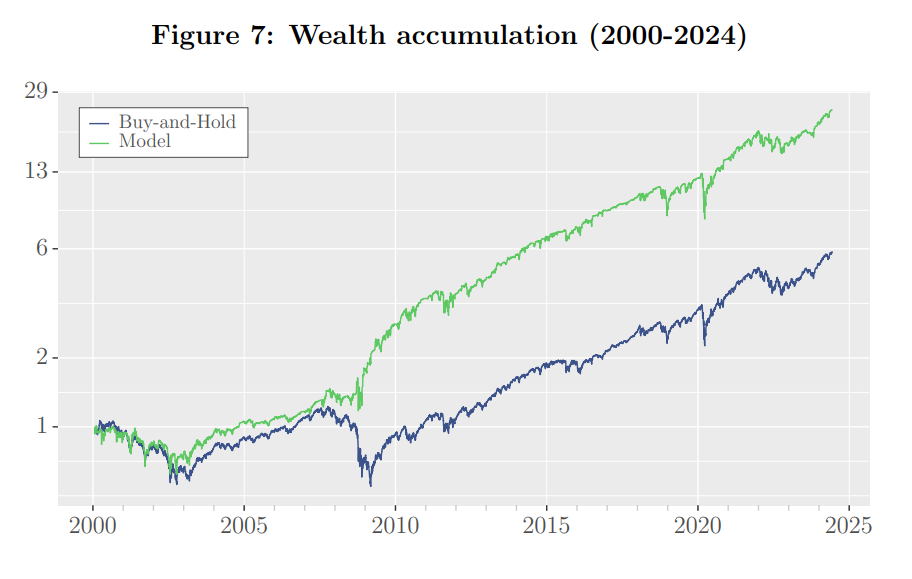 High predictive power during 2008 crisis and COVID-19.

Performance peaks in periods of high volatility (e.g., VIX > 18).
13
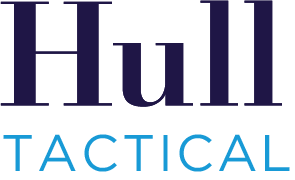 Subsample Analysis (2010 – 2024)
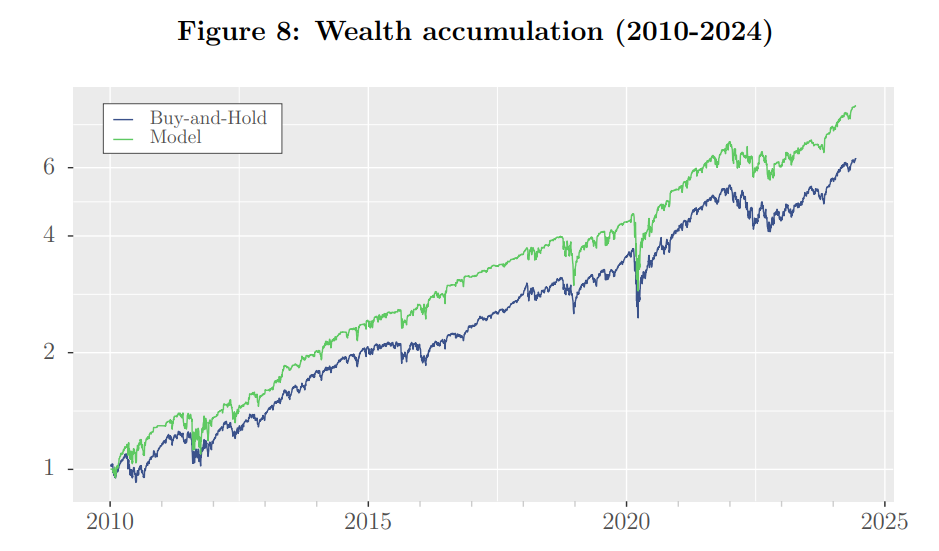 CAGR: 16.1%
Sharpe Ratio: 0.752
Improved performance in post crisis periods, robust across conditions.
14
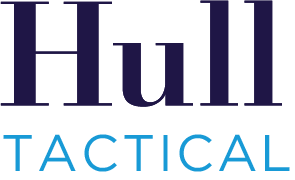 Subsample Analysis (2019 – 2024)
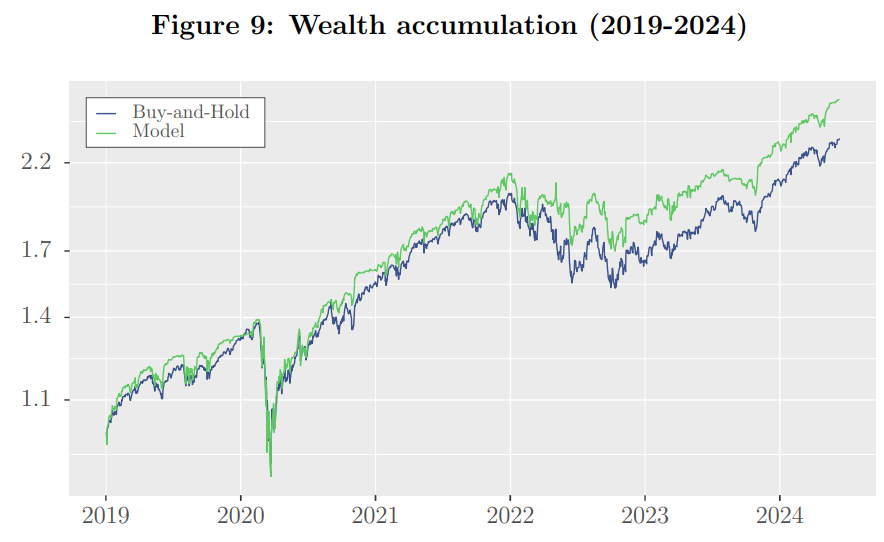 CAGR: 19.6%
Sharpe Ratio: 0.738
Consistent outperformance, particularly during COVID-19 volatility.
15
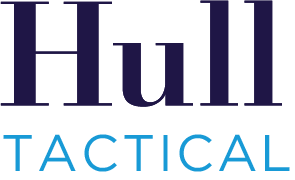 Comparison with Benchmark
Outperformance relative to S&P 500 across all periods.
Lower maximum drawdown and higher Sharpe ratio.  
Resilience shown through subsample analysis. 
Effective at capturing favorable market opportunities.
16
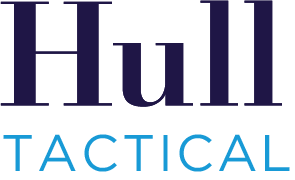 Limitations and Challenges
Potential for model overfitting. 

Dependence on market conditions and volatility.
17
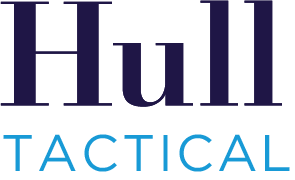 Future Directions
Further refinement with new data sources (e.g., social media sentiment). 
Application to intraday returns and wagers.
Application to multi-asset portfolios for diversified alpha generation.
18
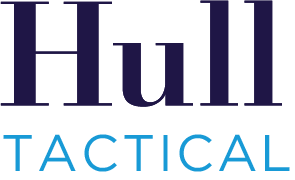 Conclusion
Micro alphas provide predictive edge through combined weak signals. 
Machine learning models capturing weak signals gain practical traction. 
Strategy achieves consistent outperformance and enhanced risk management. 
Market timing once seen as speculative now proving effective.
19
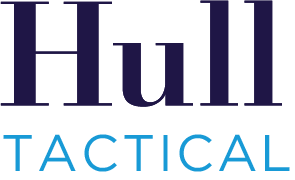 Live Updates
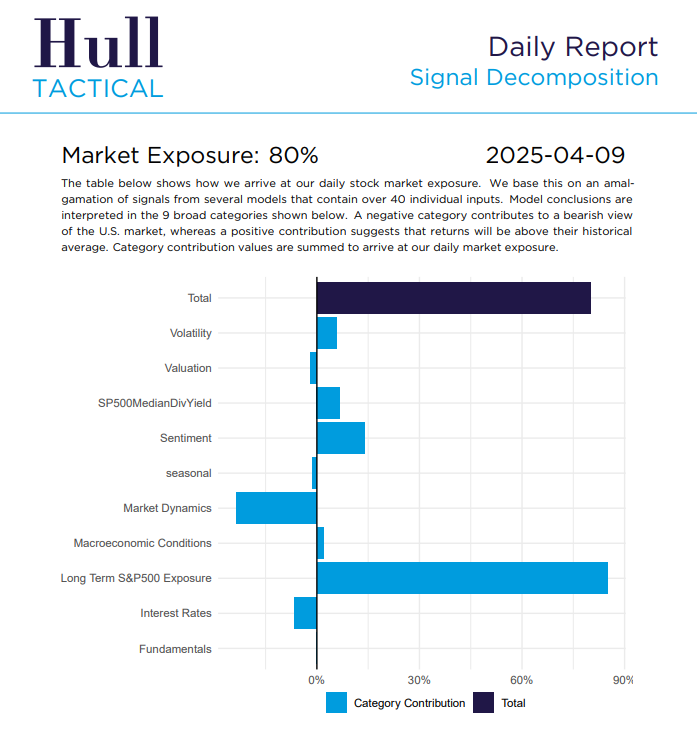 20
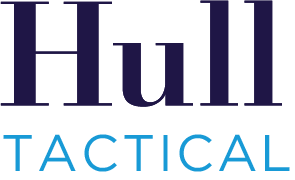 About Us
www.hulltactical.com                        www.hulltacticalfunds.com
@HullTactical
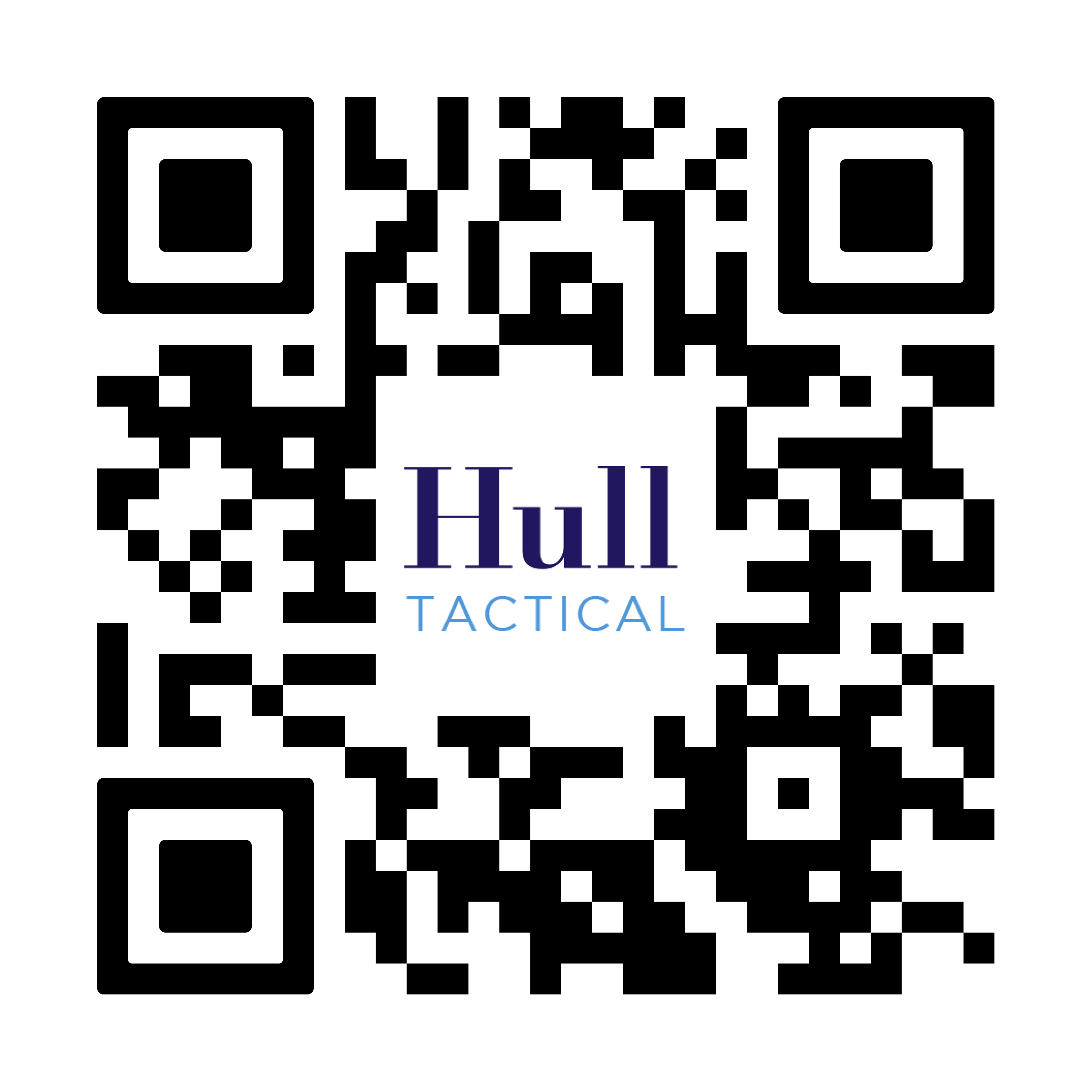 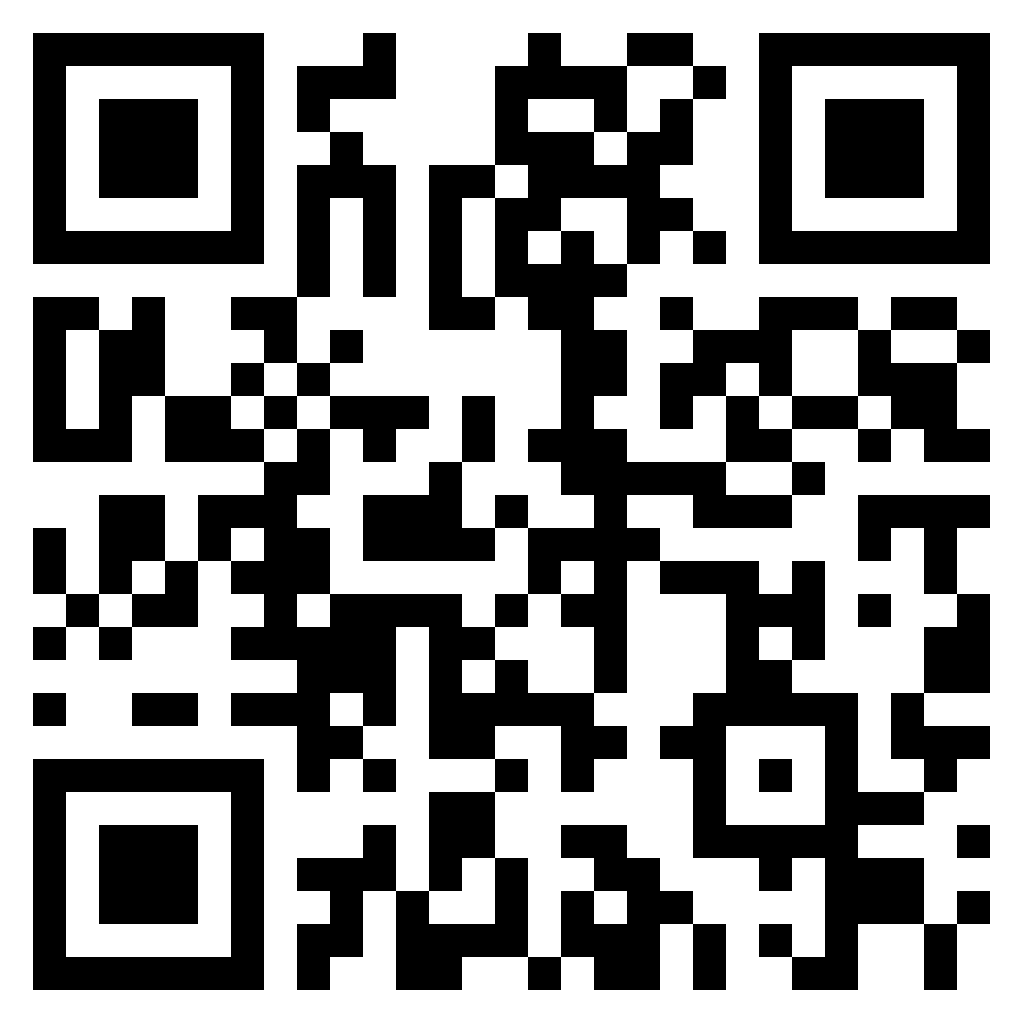 21